Проблема розвитку пізнавальних здібностей учнів
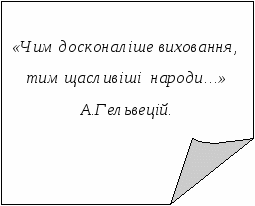 Від природи кожен індивід отримує тіло і мозок здатні развится в "органи розуму".
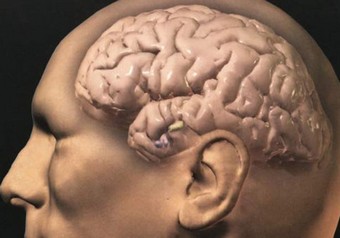 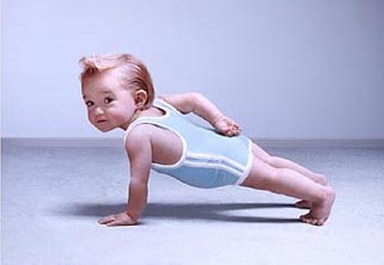 Вся справа в умовах яких розвивається людина. В одних умовах він знаходить здатність самостійно мислити, в інших ця здатність недорозвинена.
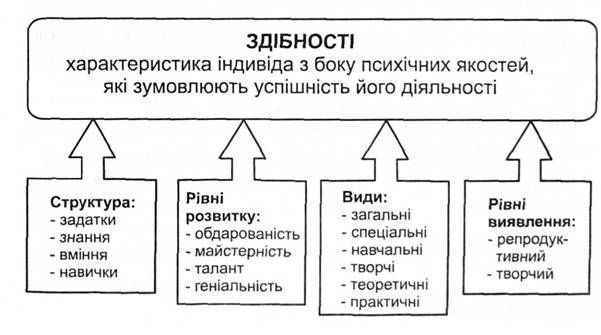 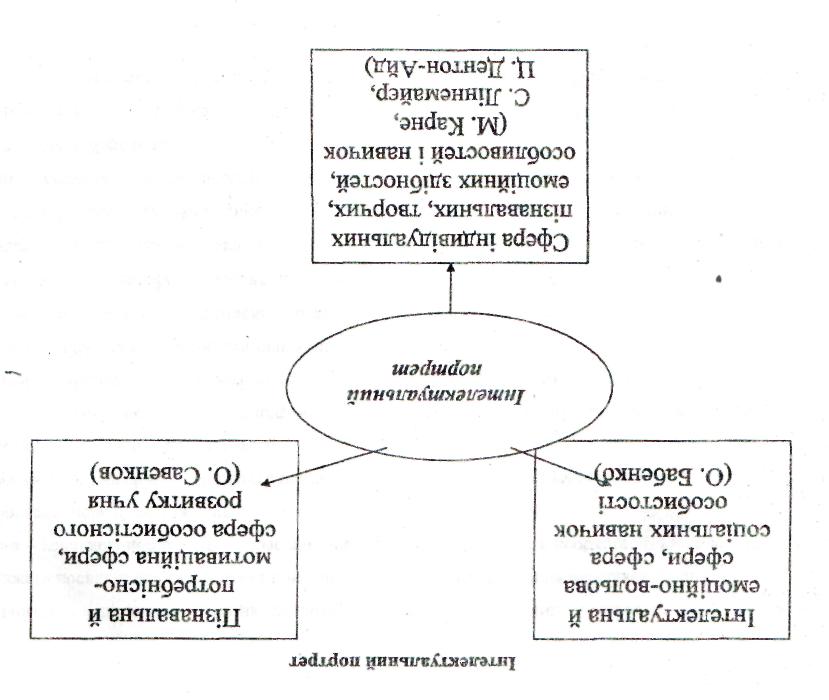 Від природи всі рівні - в тому числі більшість індивідів народжується з біологічно нормальним мозком. Хтось швидше, хтось повільніше засвоюють здатность інтелектуально мислити.
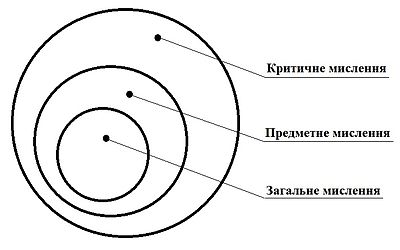 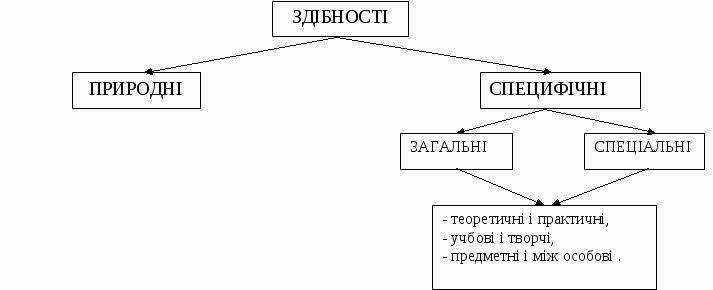 Интелектом називається сукупність здібностей, які характерезуют рівень і якість мислительних процесів особистості.
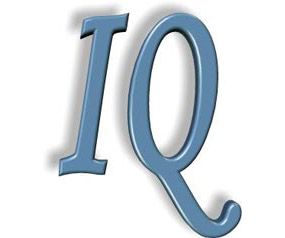 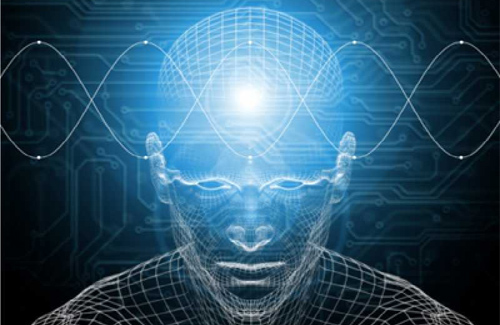 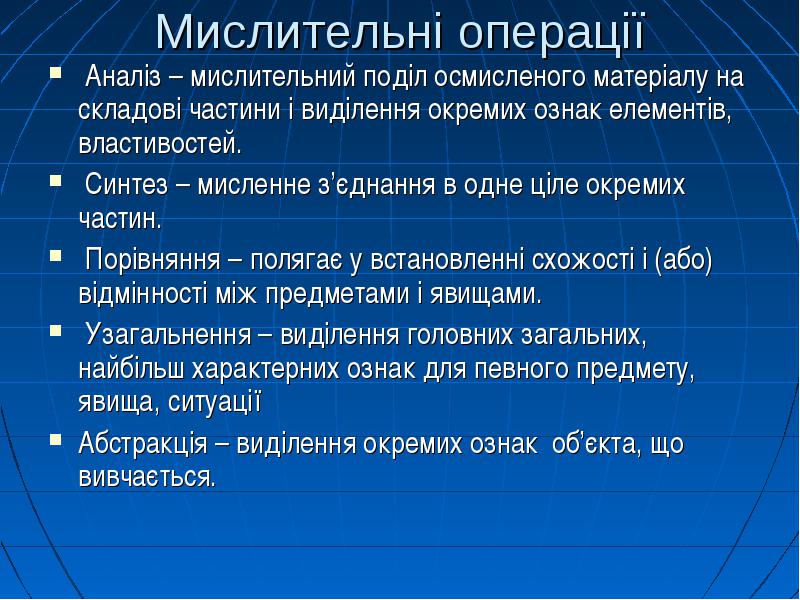 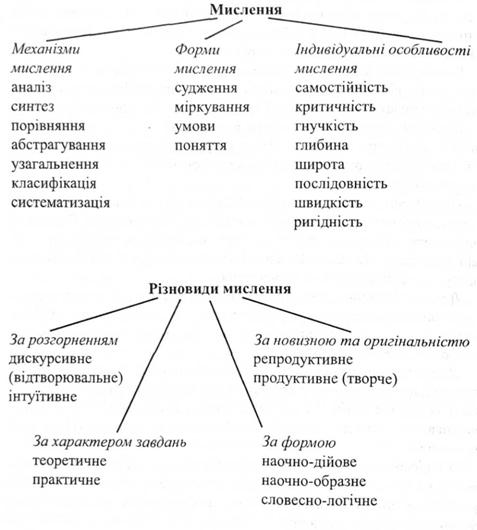 Інтелект кожної людини є індивідуальна система його розумових здібностей, які виражаються у діяльності.
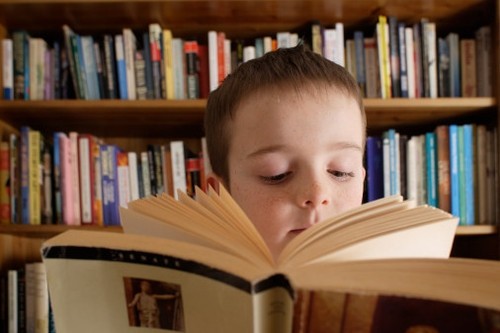 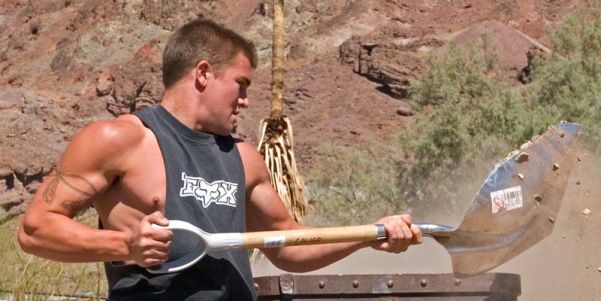 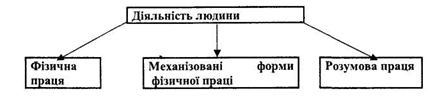 Ступінь розвитку інтелекту визначається за  діяльністю людини.
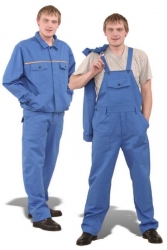 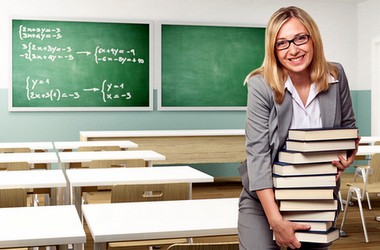 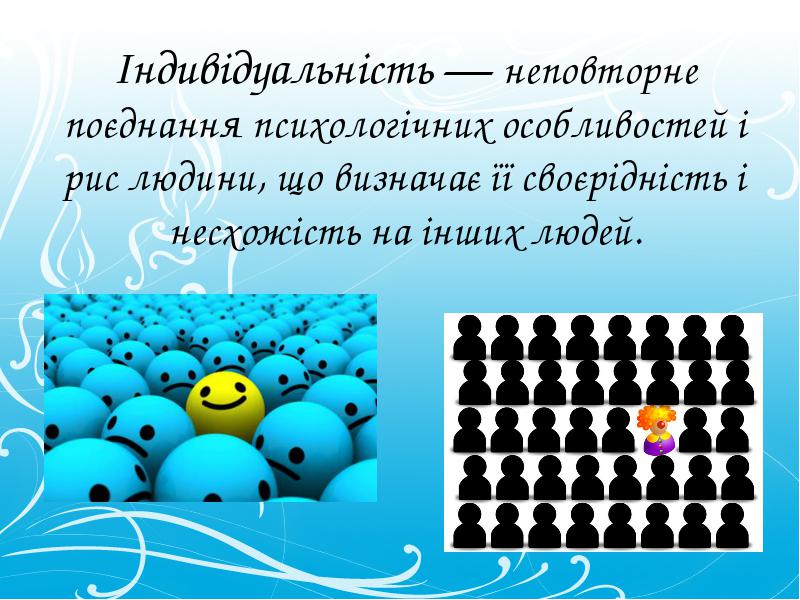 Існує три етапи становлення особистості.
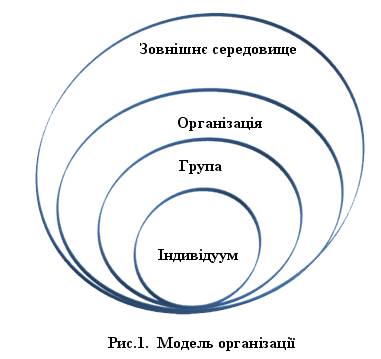 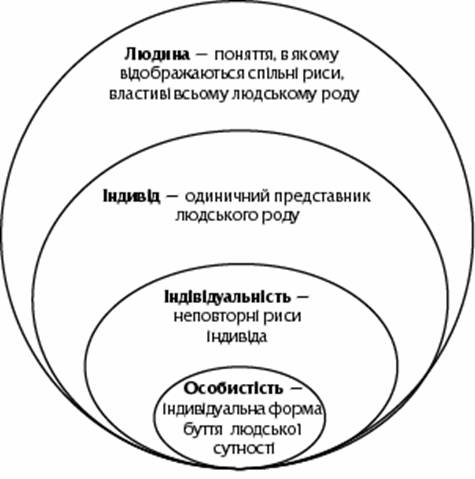 Перший етап становлення особистості. Людина повинна бути подібною до оточуючих. Основне її завдання - «быть как все» Відбувається щось на зразок тимчасової втрати особистості.
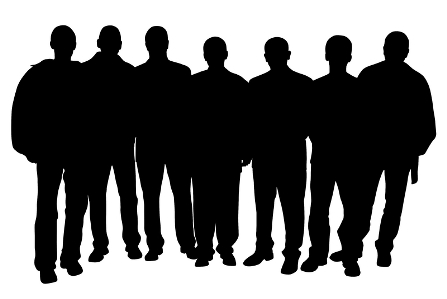 Другий етап характерний протиріччям між необхідністю «быть как все" і прагненням людини до максимальної персоналізації.
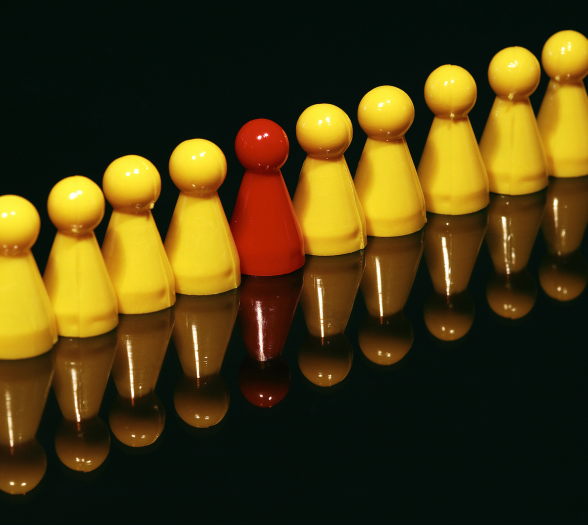 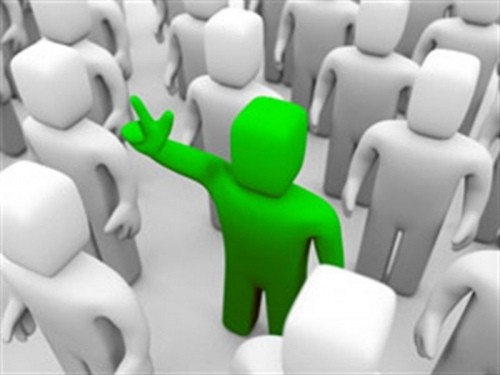 Третій етап - інтеграція - визначається протиріччями між вже сформованими прагненнями людини бути ідеально представленими в інших своїми особливостями і потребами оточуючих прийняти, схвалити лише ті властивості які їм імпонують, відповідають їх цінностям, сприяють їх загальному успіху
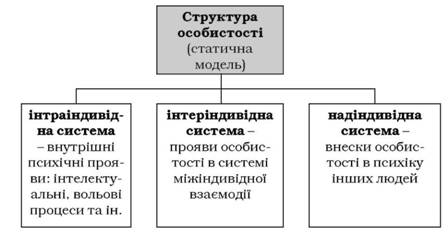 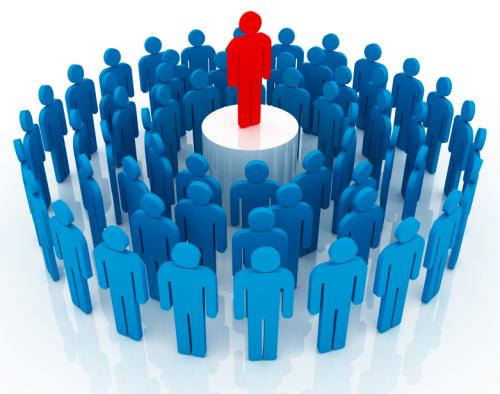 Розвиваюче навчання – основа формування творчої особистості, а в подальшому – креативної, яка має внутрішні передумови, що забезпечують її творчу активність, тобто не стимульовану зовнішніми факторами.
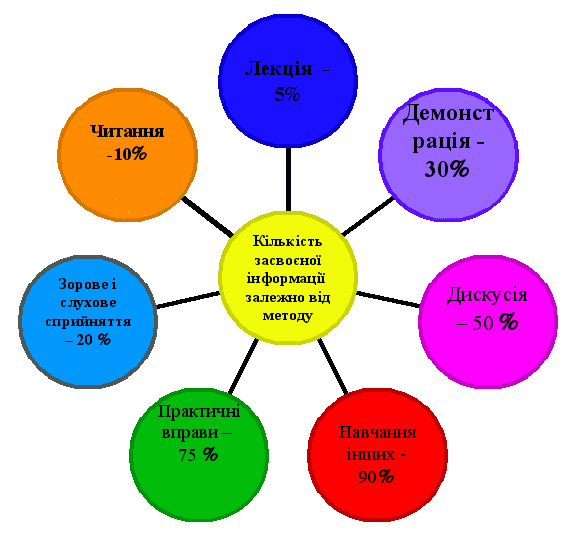 Завдання розвиваючого навчання :
Формування особистості з:
 Гнучким розумом;
 Розвиненими потребами до подальшого пізнання та самостійних дій;
 Певними навичками та творчими здібностями.